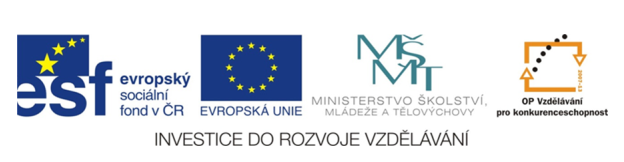 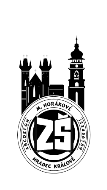 Anotace

Materiál je určen k seznámení se Středočeským krajem.

Očekávaný výstup:
Žák dokáže charakterizovat Středočeský kraj z hlediska povrchu, vodstva, měst, průmyslu a
hospodářství. Bude znát nejvýznamnější turistické lokality. Dokáže popsat polohu kraje 
v rámci České republiky.

Datum tvorby: 5. 4. 2013

Ověřeno ve výuce: 8. 4. 2013
Středočeský kraj
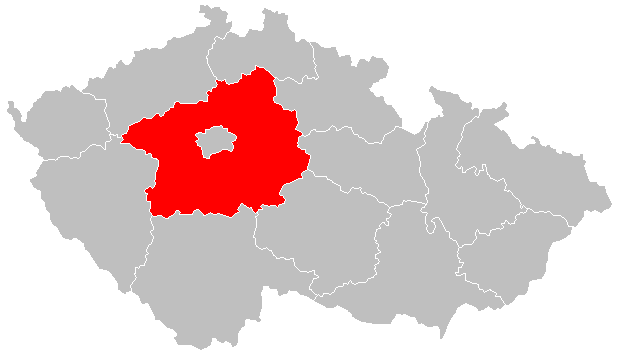 Obr. 1
Poloha: střední Čechy
Sídlo krajského úřadu: Praha
Základní údaje:

Rozloha: 11 014 km2 (14% rozlohy ČR)

Počet obyvatel: cca 1 279  000

Hustota zalidnění: 116 obyvatel/km2

Nejvyšší bod: Tok, 865 m
Povrch
sever a východ: rovinatý (Česká tabule, Polabská nížina)


jih a jihozápad: vrchoviny (Brdy, Středočeská pahorkatina)

Významné přírodní památky:
NP a CHKO Šumava
Třeboňsko
Novohradské hory
CHKO Blanský les
Vodstvo
Labe (přítoky Jizera a Cidlina)

Vltava (přítoky Berounka, Sázava)

Vltava se vlévá do Labe u Mělníka.
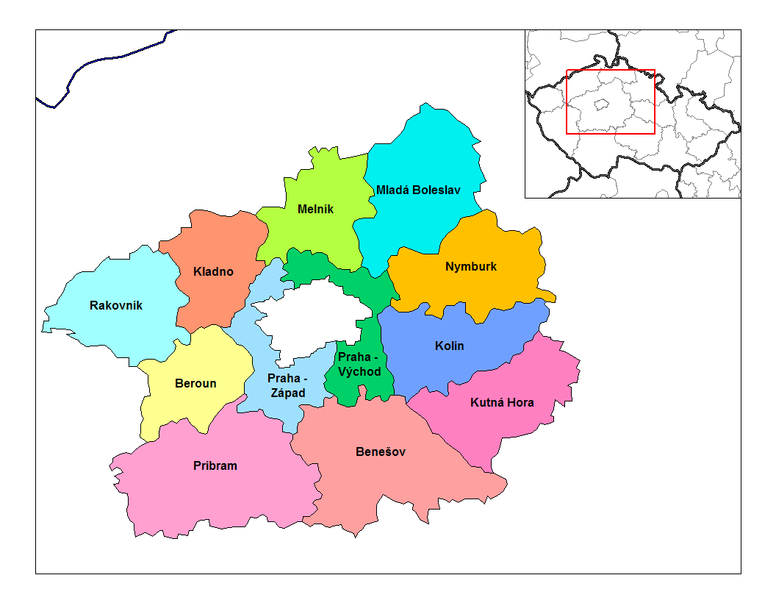 Města
Rakovník
Kladno
Beroun
Příbram
Benešov
Kutná Hora
Kolín
Nymburk
Mladá Boleslav
Mělník
Obr. 2
Průmysl
strojírenství
chemie (Kolín, Kralupy nad Vltavou)
potravinářství
automobilový (Mladá Boleslav)
Zemědělství
rozvinuté, vynikající přírodní podmínky
pšenice, ječmen, cukrová řepa, brambory, řepka olejka
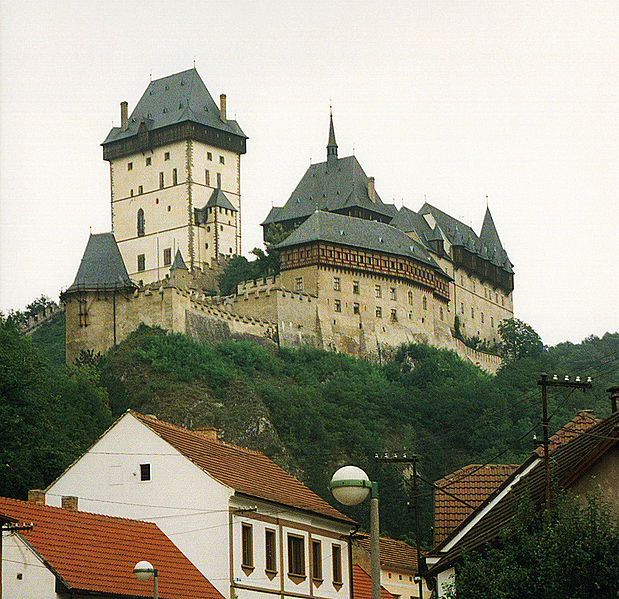 Turistická místa
Svatý Jan pod Skalou
Karlštejn
Křivoklát
Koněpruské jeskyně
Konopiště
Kutná Hora
Okoř
Poděbrady
Sázava
Český Šternberk
Lidice
Obr. 3
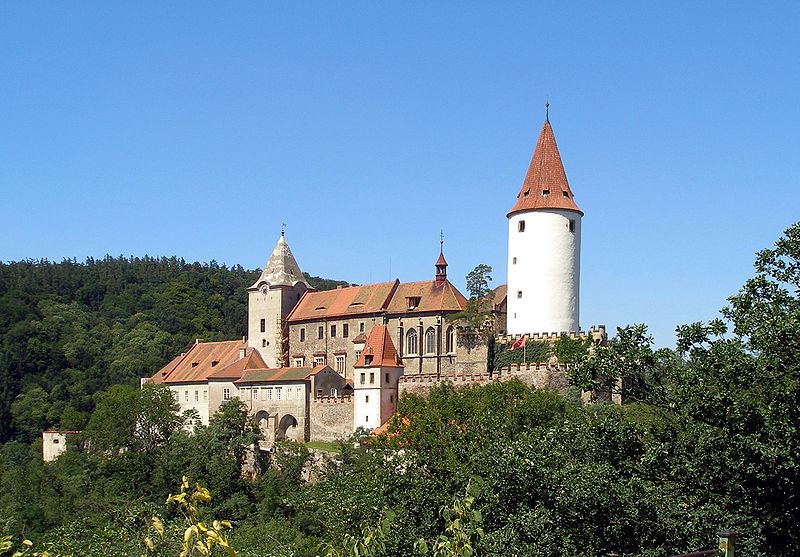 Obr. 4
Zdroje obrázků:
Obr. 1: AUTOR NEUVEDEN. Wikipedia.org [online]. [cit. 5.4.2013]. Dostupný na WWW: http://cs.wikipedia.org/wiki/Soubor:2004_Stredocesky_kraj.PNG
Obr. 2: AUTOR NEUVEDEN. Wikipedia.org [online]. [cit. 5.4.2013]. Dostupný na WWW: http://cs.wikipedia.org/wiki/Soubor:Central_Bohemia_districts.png
Obr. 3: AUTOR NEUVEDEN. Wikipedia.org [online]. [cit. 5.4.2013]. Dostupný na WWW: http://cs.wikipedia.org/wiki/Soubor:Burgkarlstein02.jpg
Obr. 4: AUTOR NEUVEDEN. Wikipedia.org [online]. [cit. 5.4.2013]. Dostupný na WWW: http://cs.wikipedia.org/wiki/Soubor:Krivoklat_castle_01.jpg